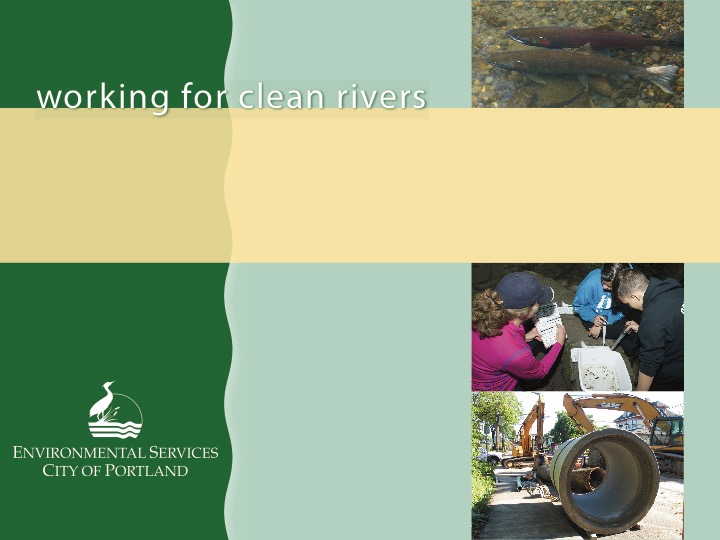 Columbia Boulevard Wastewater Treatment Plant Blower System and Building Improvements ProjectCouncil Item 905
Bhargavi Ambadkar, P.E.
Division Manager

Cyrus Osborn, P.E. 
Project Manager

12/15/2021
MINGUS MAPPS, COMMISSIONER
MICHAEL JORDAN, DIRECTOR
Project Location
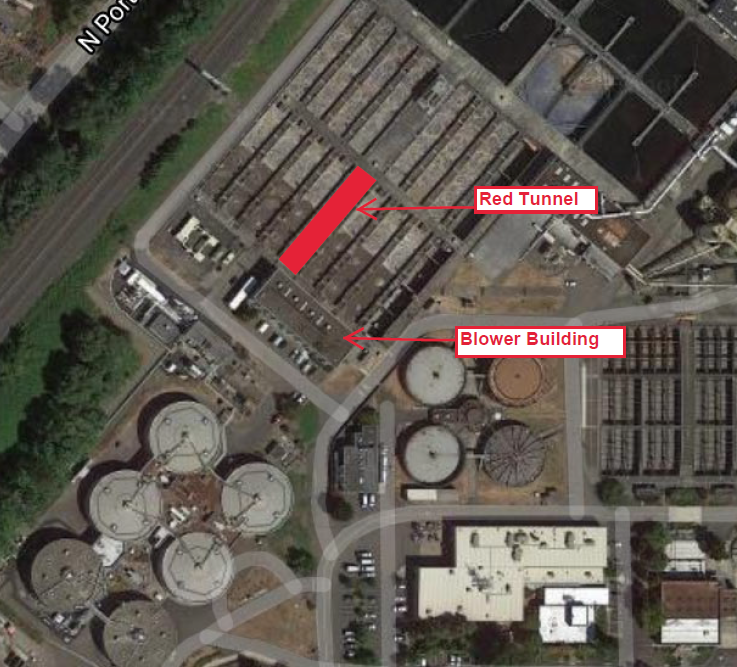 Blower Building
CBWTP Aerial View
Project Background
Red Tunnel
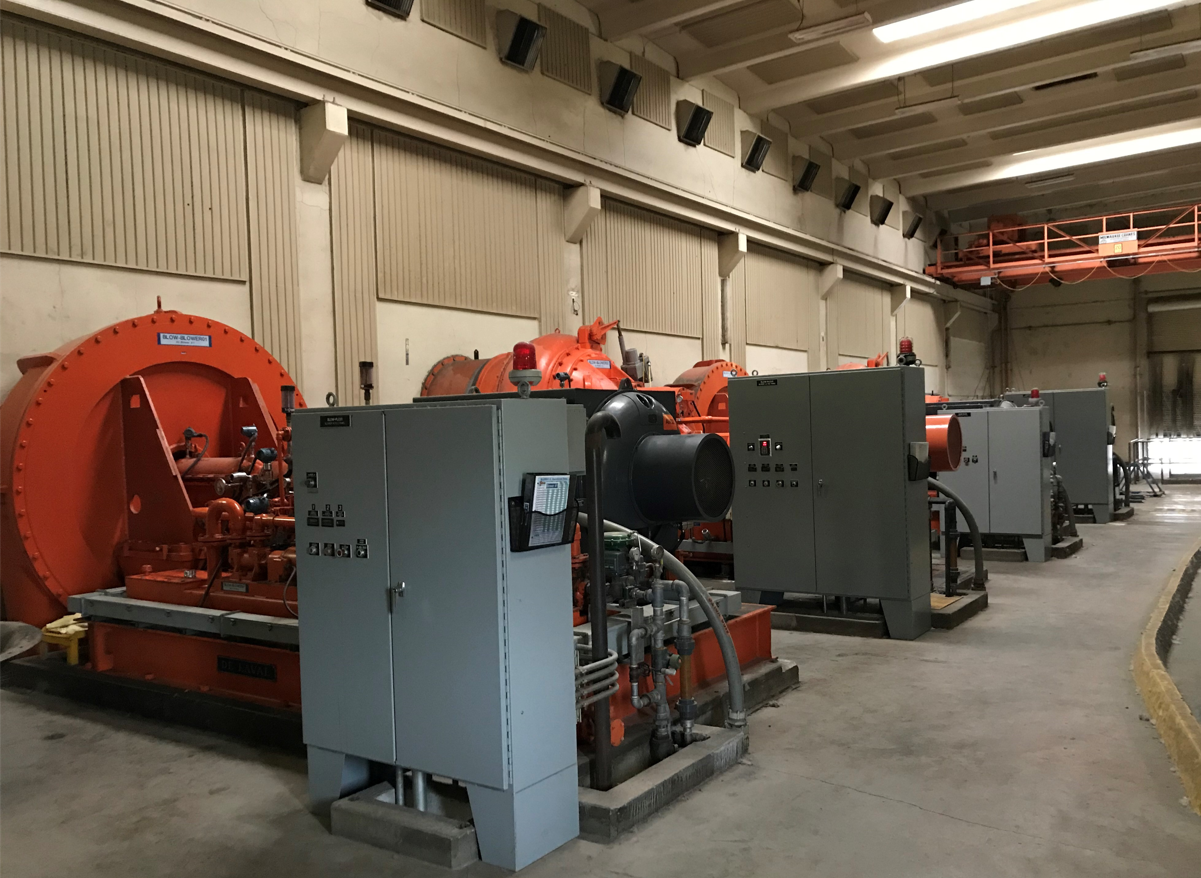 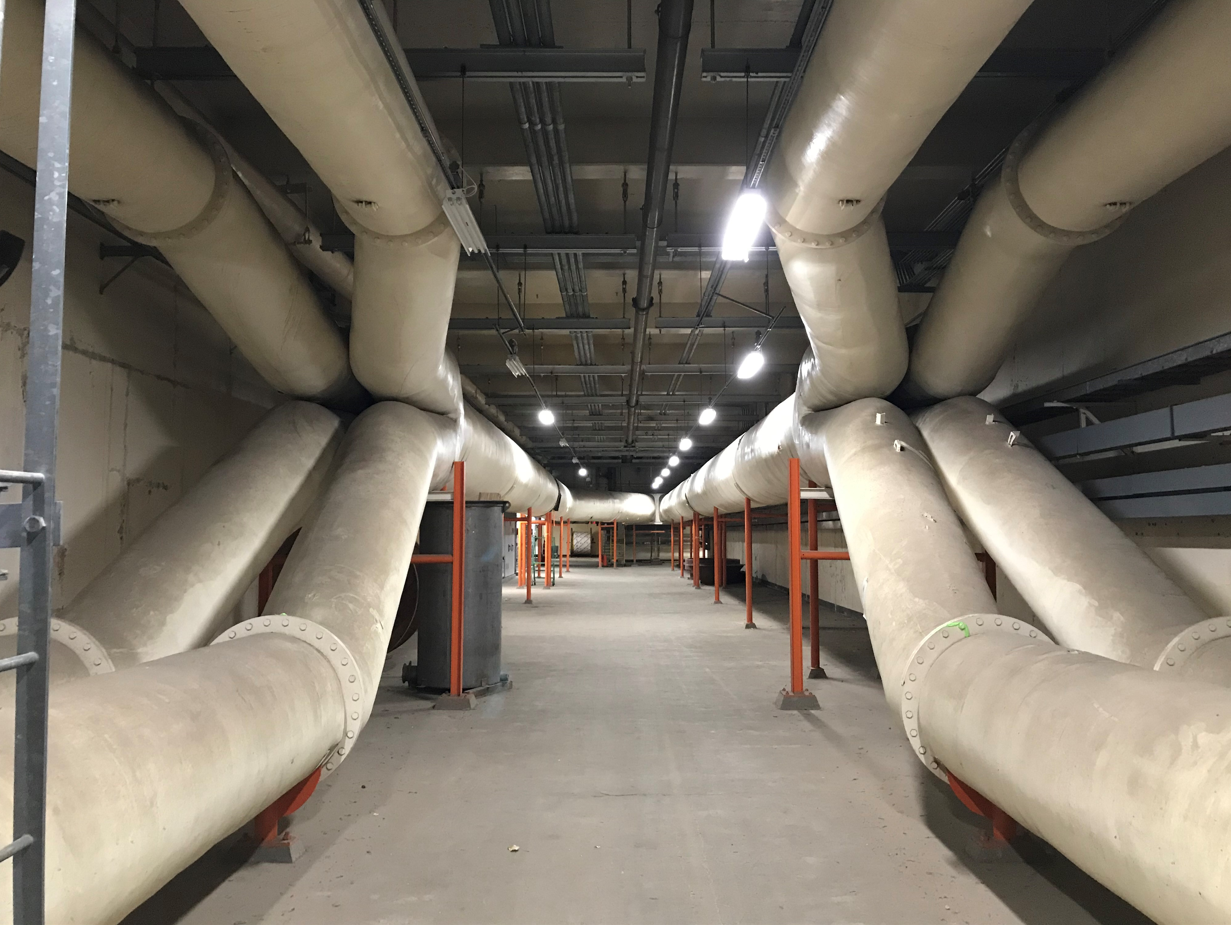 Blower Building Interior
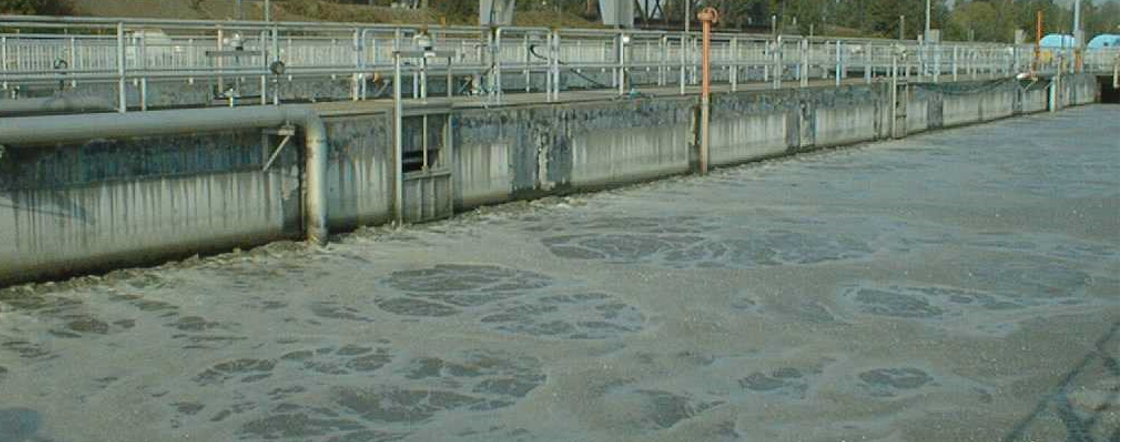 Aeration 
Basin
Problems with Existing Blower System
Age and functionality of system

Ducting leaks and single point of failure

Need roof replacement and seismic upgrades
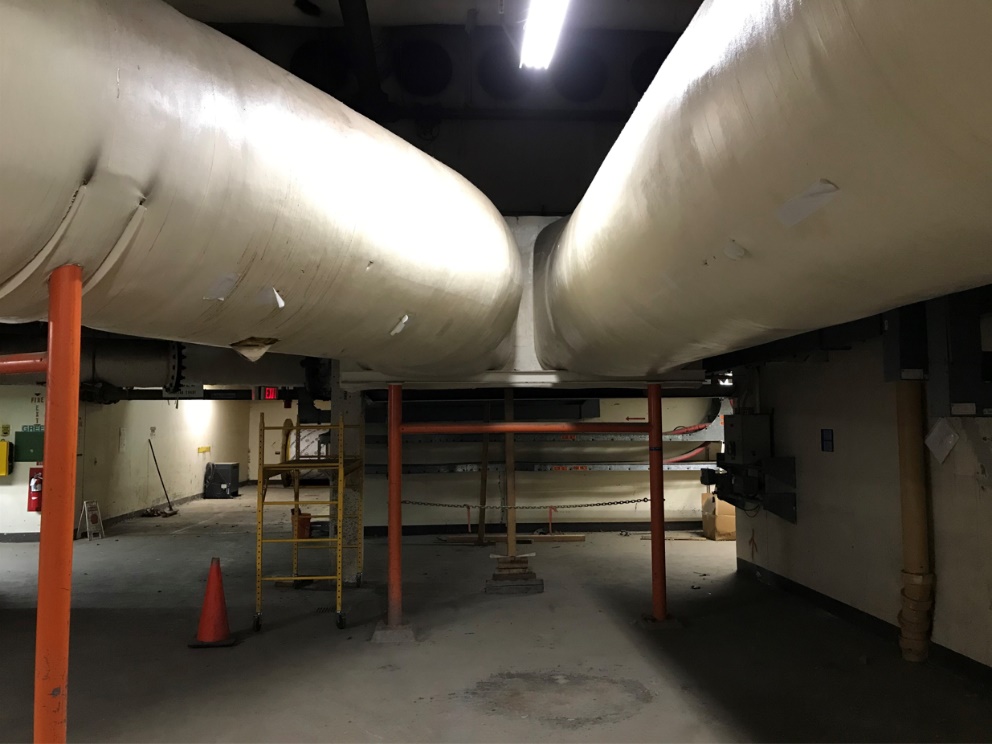 Distribution System Single point of Failure
Deteriorated Roof
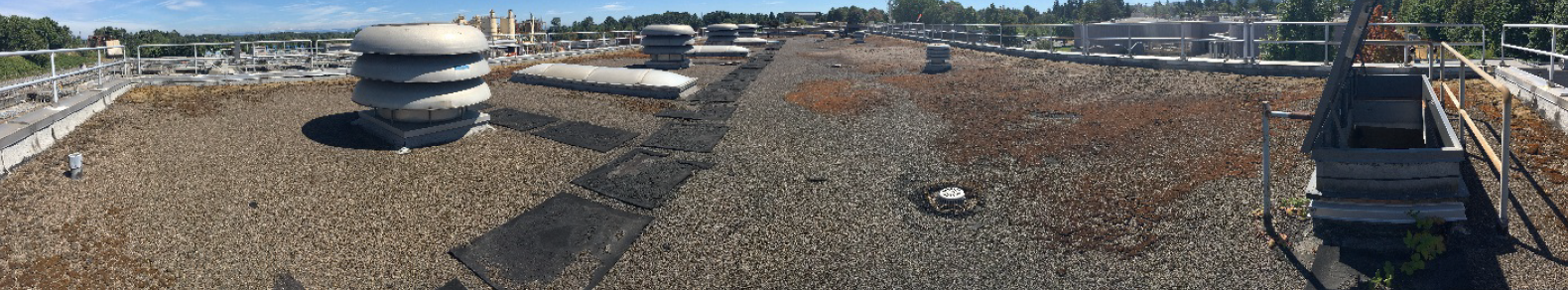 Project Objectives
Optimized blower and aeration performance.

Cost effective seismic upgrades. 

New roof. 

Upgrade Control Room.
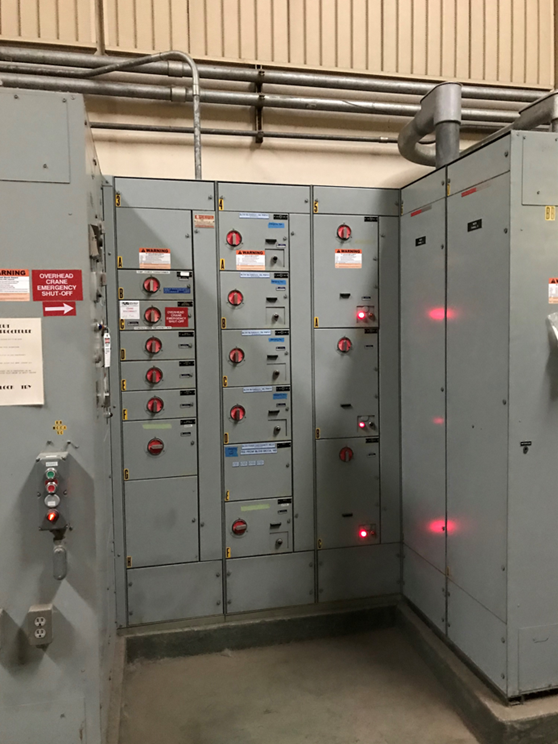 Original Electrical Gear
PTE Contract and Future Council Action
Carollo Engineers Inc. was selected in accordance with City Code 5.68—Negotiated fee $4,374,679. High Confidence.
COBID participation in this contract is 42.9%.  The Minority Owned Business and Women Owned Busines participation is 39.9%.
Total project Cost Estimated at $20 Million—Majority Construction 
Anticipated Council Action: 2024 Authorize Construction Solicitation
Construction Anticipated to Start in 2025
Questions
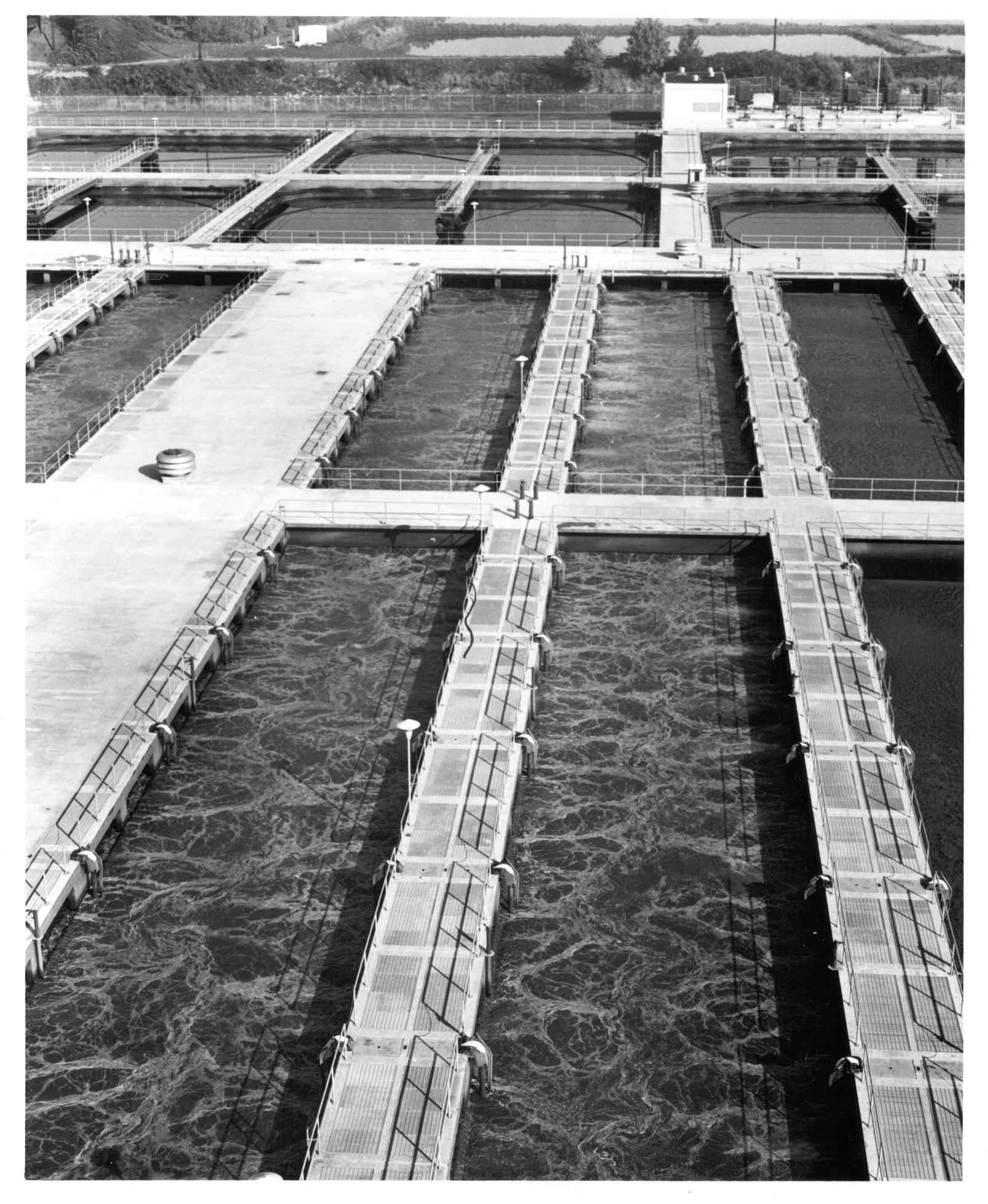 Thank you
PTE Contract and COBID Participation
Carollo Engineers Inc.--Negotiated fee $4,374,679